Figure 10. Effects of task change from the discrimination task to the simple task on BFV changes in the SMA. In this ...
Cereb Cortex, Volume 19, Issue 4, April 2009, Pages 820–831, https://doi.org/10.1093/cercor/bhn129
The content of this slide may be subject to copyright: please see the slide notes for details.
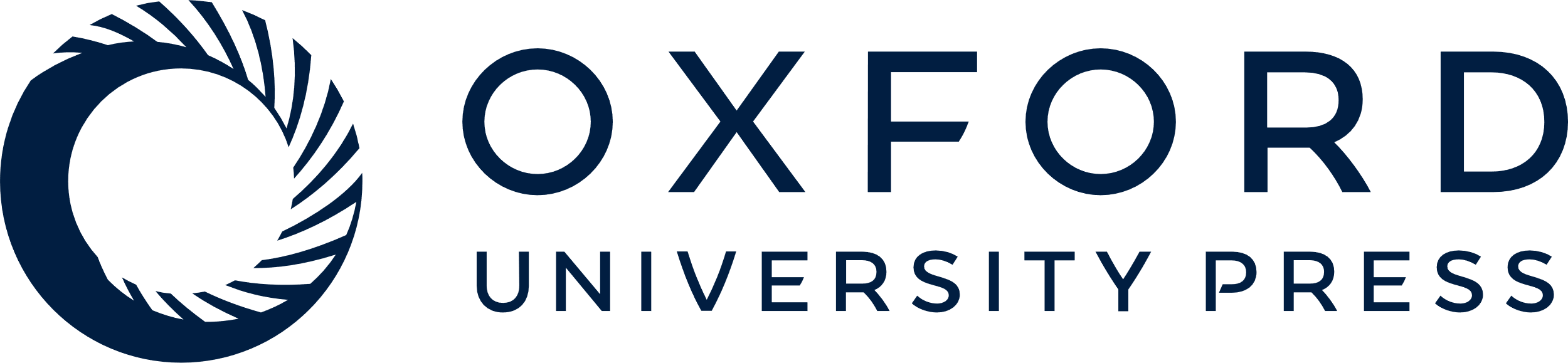 [Speaker Notes: Figure 10. Effects of task change from the discrimination task to the simple task on BFV changes in the SMA. In this case, the task was changed to the simple contralateral movement task. (A) BFV changes during the performance of the discrimination task (upper), during the performance of the simple task (middle) and after a return to the discrimination task (lower) in Monkey 1. BFV changes were aligned at go signal onset and averaged for 20 trials. (B) Reaction time changes in Monkey 1 during task changes on the same day. (C) Movement-related BFV changes. (D) Instruction signal-related BFV changes in the SMA during task changes in (B). BFV changes were recorded continuously at the same sampling rate. Reaction time and BFV changes were averaged for 20 trials in (B) to (D). BFV changes were normalized to the baseline, integrated during the specified time windows (movement and instruction signal) and presented as percentages and SD (bars) in comparison with the prechange period. *P < 0.001, one-way ANOVA. (E) Comparisons of BFV changes between Monkeys 1 and 2. Data were averaged for 3 sessions of task changes.


Unless provided in the caption above, the following copyright applies to the content of this slide: © The Author 2008. Published by Oxford University Press. All rights reserved. For permissions, please e-mail: journals.permissions@oxfordjournals.org]